Databázové systémy a SQL
Lekce 4


Daniel Klimeš
1
Zápočet
Import ukol.csv


Smaž řádky obsahujíc datum větší než 1.10.2015
Ponechte pouze řádky kde
     Datnar < datdg < lecbaod < lecbado < datumrti 
Zkontrolujte, zda u všech řádků jsou všechna datumy. Přpadné neúplné smažte
Ve sloupci LEU musí být číslo, převeďte na číslo, co převést jde, uvedenou jednotku odstraňte….
2
Daniel Klimeš, Obhajoba disertační práce
Práce s více tabulkami
Daniel Klimeš, Databázové systémy a SQL
3
Práce s více tabulkami / more tables
+
Daniel Klimeš, Databázové systémy a SQL
4
Vazby/ Relationships
ENTITY = tabulky/tables

RELATIONSHIP = vazba

E-R diagramy = datové modely (data models)
Typy vazeb:
1:1 – jeden řádek tabulky A má vazbu s jedním řádkem tabulky B
1:n – k jednomu řádku tabulky A se váže 0 až N řádků tabulky B
m:n – k jednomu řádku tabulky A se váže 0 až N řádků tabulky B
         ale zároveň k jednomu řádku z B se váže 0 až N řádků A
Daniel Klimeš, Databázové systémy a SQL
5
ER diagram
teacher
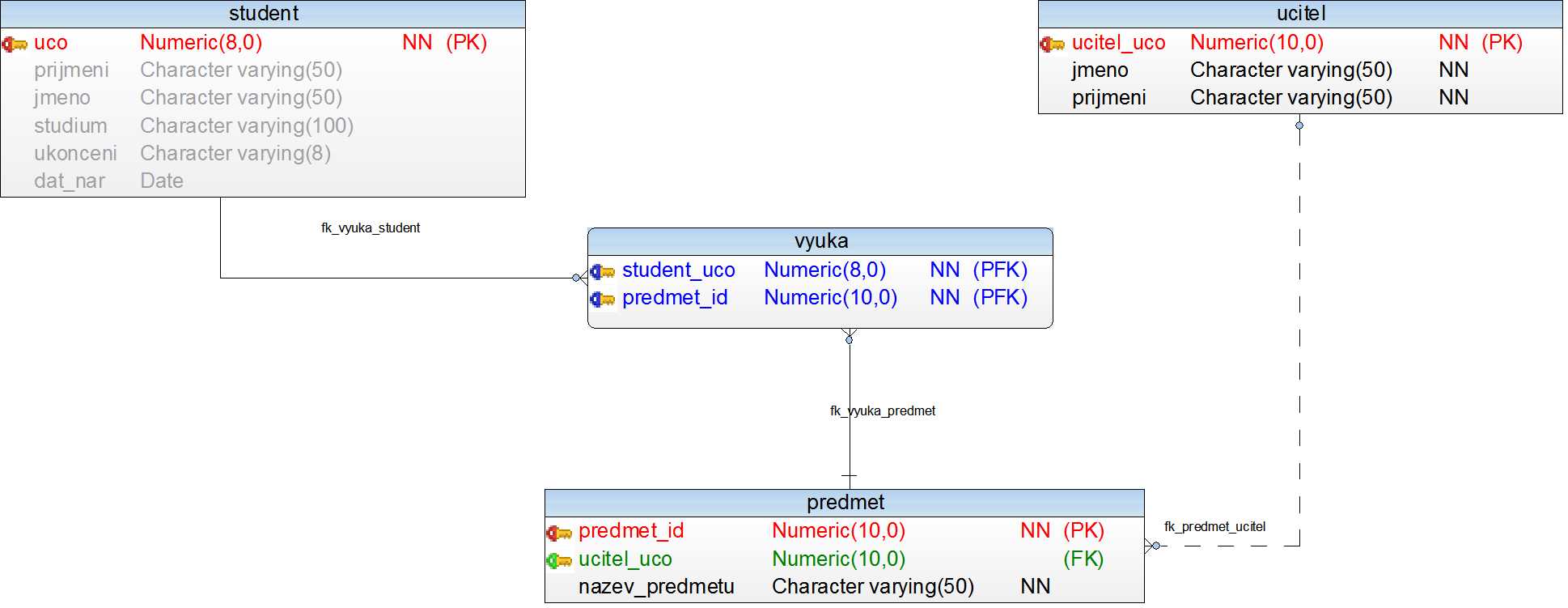 n:1
1:n
subject
1:n
Vidlička = dětská závislá tabulka
Daniel Klimeš, Databázové systémy a SQL
6
Postup tvorby datového modelu
Definice entit (tabulek)
Stanovení primárních klíčů všech tabulek
Tvorba vazeb
Migrace primárního klíče rodičovské tabulky do dětské tabulky
Cizí klíč může, ale nemusí být součástí primárního klíče dětské tabulky
Daniel Klimeš, Databázové systémy a SQL
7
Task 1
Vytvořte si vlastní předmět (řádek v tabulce předmět)
Zkuste vytvořit předmět s neexistujícím UCO_teacher
Přihlaste se do zvolených předmětů
Odhlašte se ze všech předmětů
Přihlaste se do všech dostupných předmětů
Zkuste smazat všechny učitele
Daniel Klimeš, Databázové systémy a SQL
8
Dotazování více tabulek
Daniel Klimeš, Databázové systémy a SQL
9
Práce s více tabulkami
Spojení sloupců = JOIN
+
+
Spojení řádků – množinové operace
Daniel Klimeš, Databázové systémy a SQL
10
SELECT – více tabulek
Spojování tabulek = join
Druhy spojení:
 vnitřní – inner join – jen spojitelné řádky 
 vnější – outer join -  left join, right join, full join 	všechny řádky jedné tabulky + napojitelné řádky druhé tabulky
Daniel Klimeš, Databázové systémy a SQL
11
JOIN - syntaxe
Vnitřní spojení / Inner join


SELECT * FROM pacient JOIN vysetreni ON pacient.id_pacienta = vysetreni.id_pacienta
Alternativní varianta
SELECT * FROM tabulka1, tabulka2 WHERE tabulka1.sloupec = tabulka2.sloupec
SELECT * FROM pacient, vysetreni WHERE pacient.id_pacienta = vysetreni.id_pacienta
Daniel Klimeš, Databázové systémy a SQL
12
OUTER JOIN – syntaxe
Vnější spojení

SELECT * FROM tabulka1 LEFT JOIN tabulka2 ON tabulka1.sloupec = tabulka2.sloupec
SELECT * FROM pacient LEFT JOIN vysetreni ON pacient.id_pacienta = vysetreni.id_pacienta
ORACLE varianta
SELECT * FROM tabulka1, tabulka2 WHERE tabulka1.sloupec = tabulka2.sloupec(+)
SELECT * FROM pacient, vysetreni WHERE pacient.id_pacienta = vysetreni.id_pacienta(+)
Daniel Klimeš, Databázové systémy a SQL
13
Task
Vypište studenty zapsané do alespoň jednoho předmětuSelect students with one or more registered subjects
Vypište všechny studenty s vybraným předmětem/předměty
Select all students with a given registered subject
Vypište své jméno a své předměty
Select your name with your subjects
Vypište všechny předměty a k nim počet zapsaných studentů
Select  all subject with number of registered students
Vypište učící učitele a jeho předměty
Select teachers and their subjects
Vypište učící učitele a jeho studenty
Select teachers and their students
Vypište všechny učitele a počet jeho studentů
Select all teachers and their number of students

Vypište učitele, kteří neučí žádný předmět / studenty, kteří nemají zapsaný žádný předmět

Vypište studenty, kteří mají zapsané víc jak 2 předměty
Daniel Klimeš, Databázové systémy a SQL
14
ER diagram
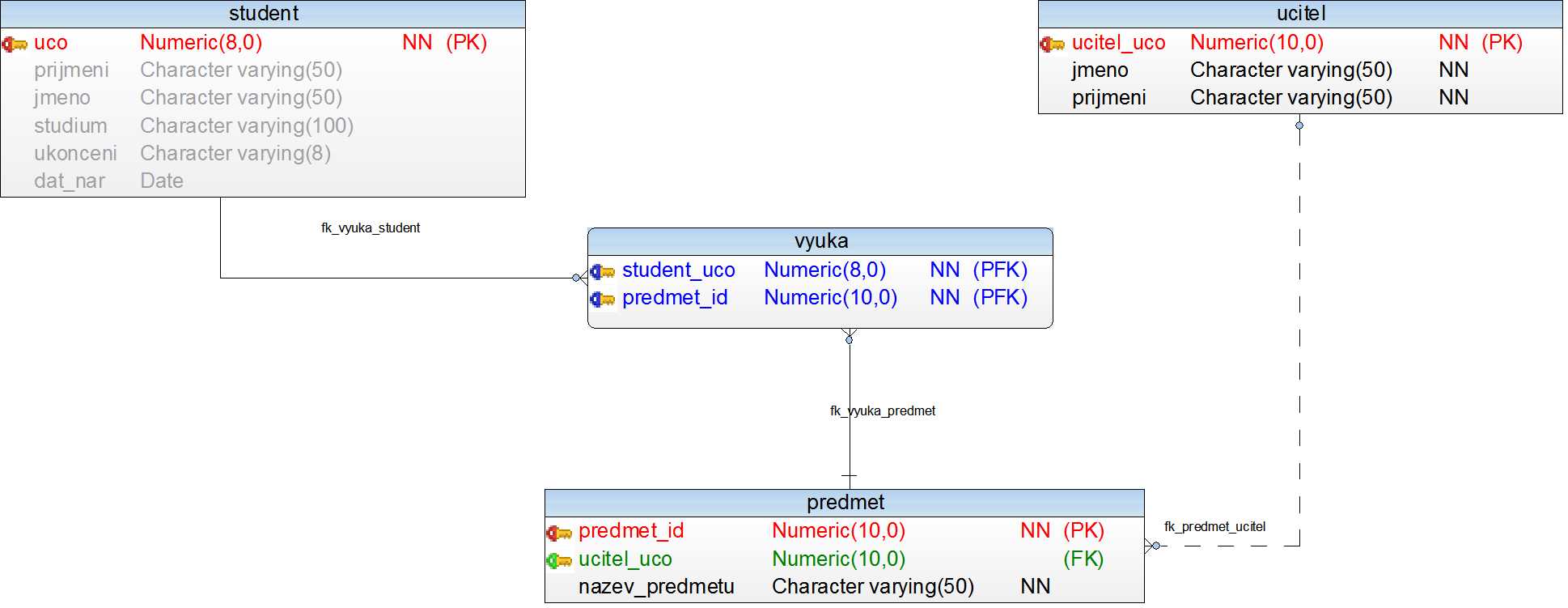 Daniel Klimeš, Databázové systémy a SQL
15
Práce s více tabulkami
Spojení sloupců = JOIN
+
+
Spojení řádků – množinové operace
Daniel Klimeš, Databázové systémy a SQL
16
Množinové operace
Operace s dotazy, které vrací stejnou datovou strukturu (stejné sloupce)
UNION   	Sjednocení množin – duplicitní řádky vyloučeny
 UNION ALL  	Sjednocení množin včetně duplicit
 INTERSECT 	Průnik množin – pouze shodné řádky
 EXCEPT  	Rozdíl množin
 MINUS 	Rozdíl množin (ORACLE)
SELECT sloupec FROM tabulka
UNION
SELECT sloupec FROM tabulka2
Počet sloupců prvního a druhého dotazu musí být stejný 
a musí být stejného datového typu
Daniel Klimeš, Databázové systémy a SQL
17
Task
Vypište seznam všech studentů a učitelů (jméno, příjmení)
Select firstname and lastname of students and teachers
Přidejte jednoho učitele mezi studenty a vyzkoušejte všechny množinové operace
(průnik, rozdíl) 
Add a copy of one row from table teacher to student and try all set functions
Daniel Klimeš, Databázové systémy a SQL
18
Another data model
patients – studies m-n => „mezitabulka“ PATIENT_STUDY
studies – sites m-n => „mezitabulka“ STUDIES_SITES
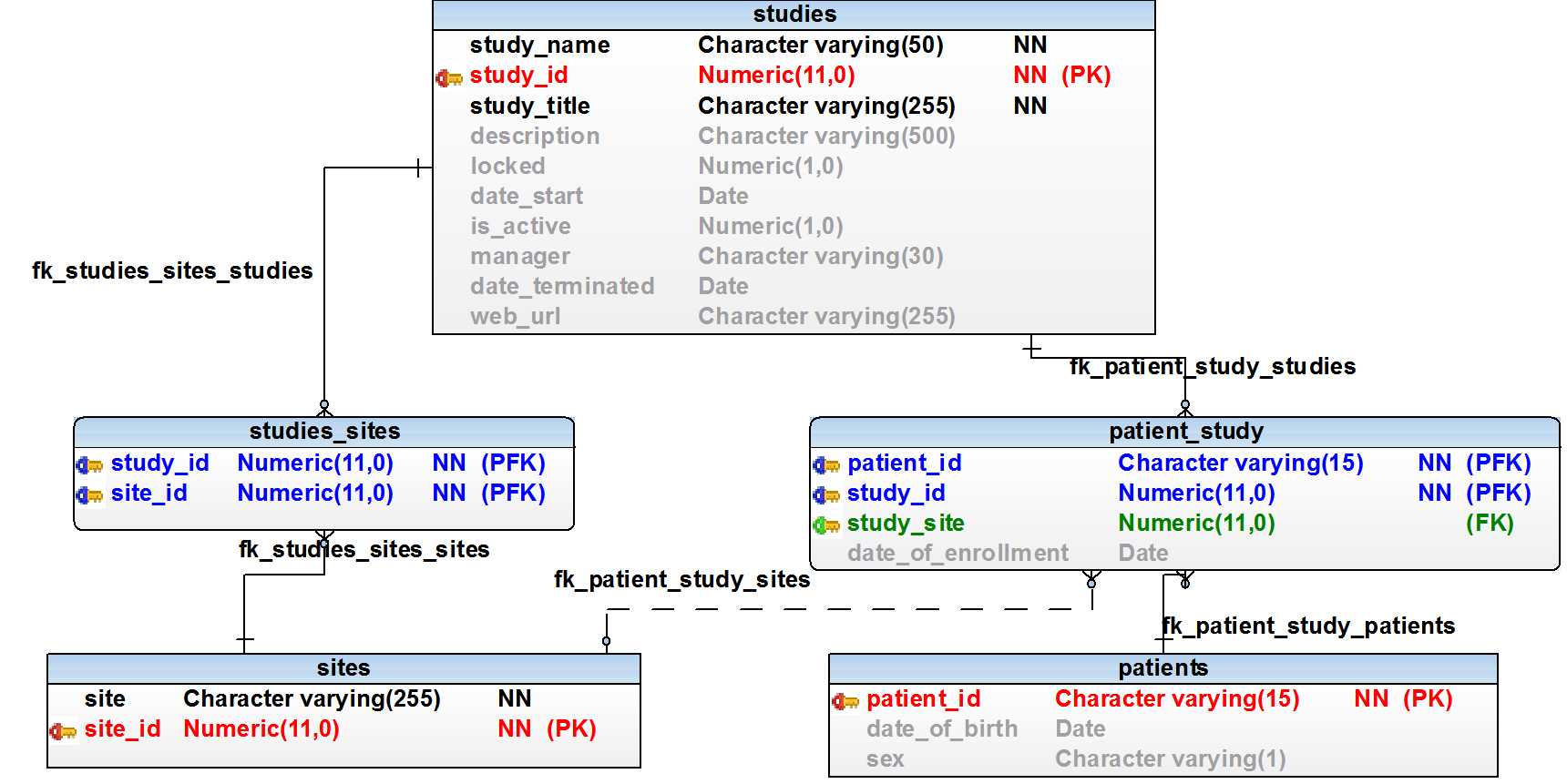 Daniel Klimeš, Databázové systémy a SQL
19
Cvičení
Zjistěte počet pacientů v jednotlivých  studiích
How many patients are enrolled in each study
	Result: STUDY_NAME, number of patients

Zjistěte počet pacientů dle pohlaví v jednotlivých  studiích
How many patients are enrolled in each study grouped by sex 
	Result: STUDY_NAME, sex, number of patients

Zjistěte počet zapojených pracovišť do jednotlivých studií
How many sites participate in each study?
	Result: STUDY_NAME, number of sites

Vypište pracoviště zapojená do více studií
Select all sites, which  participate in more than 1 study
	SITE, počet studií

Vypište všechny studie a počet zařazených pacientů v jednotlivých letech
Select all studies and number of enrolled patients in each year
	STUDY_NAME, rok(DATE_OF_ENROLLMENT), počet pacientů
Daniel Klimeš, Databázové systémy a SQL
20